Dismantling the Father’s House? Women as Doctoral Supervisors
Barbara Grant, Critical Studies in Education, Waipapa Taumata Rau⎹ University of Auckland
Seminar for CIHE Speaker Series, OISE/University of Toronto, 20 April 2023
[Speaker Notes: A more expansive version of this work will shortly be published in LATISS, 16(2) Spring 2023: 1–30, doi: 10.3167/latiss.2023.160102
The shorter version presented today will be a chapter in the book I’m working on, provisionally entitled Academic women and the work of doctoral supervision: Giving an account of ourselves. Due to publisher (Berghahn) at the end of 2023.]
Overview
1) Briefly, some history of the modern PhD and women in relation to it
2) Women as doctoral supervisors in the research literature
3) Some final thoughts.
Women glimmer in the archive…
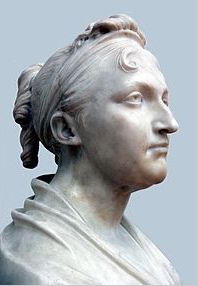 “The first known examination in the German lands of a women for a doctoral degree in arts and philosophy took place in 1787 at the University of Göttingen. Dorothea Schlözer, a professor’s daughter, took the exam. The degree of doctor of philosophy had a problematic existence at this time ... Officially, no such degree existed.” (Clark 2006: 102)
Dorothea Schlözer
[Speaker Notes: Image of Dorothea: https://en.wikipedia.org/wiki/Dorothea_von_Rodde-Schl%C3%B6zer 
Schlözer’s exam was held in the home of the dean, around a table, with six professors in atttendance as well as DS. Only some of the profs asked questions, at times there was quite a lot of “dispute” between them, they broke for tea twice, the exam lasted 2 hours or so. There was no thesis, instead a curriculum vitae; DS held knowledge in her head from her studies and was examined on that.
Other examples, Elena Piscopia was awarded a doctorate by the University of Padua in 1678, Laura Bassi by the University of Bologna in 1732.]
Emergence of the Modern PhD
1810 Statute of the University of Berlin:
For the first time, required the candidate to produce a masterpiece, the dissertation:
“on the basis of this writing, his own composition, ... [the candidate] will be publicly examined to the satisfaction of his teacher” (Clark 2006: 210).
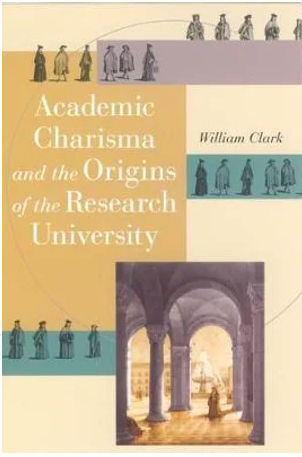 Spread of PhD into anglophone systems:
US – 1861, Yale
Canada – circa 1900 (U Toronto, 1897)
Britain – 1917, Oxford
Australia – 1948, Melbourne U awarded first 3 PhDs
Aotearoa New Zealand – similar post WWII timeframe.
Clark (2006) is my key source here.
3
[Speaker Notes: Earllier higher docs based on candidate’s disputation of their professor’s writing (Clark 2006), or on being examined on basis of CV (like Dorothea). Sources for spread of PhD: Simpson (1983), Dobson (2012).
U Toronto data come from: Friedland, M.L. (2002). The University of Toronto: A history. University of Toronto Press.]
Supervision/Advising: A New Practice?
Professor and student transformed around 1800: 
“the presiding professor, soon a doctoral advisor, ... the graduate student, then a doctoral candidate” (Clark 2006: 238)
And a new practice, some kind of relationship between doctoral “advisor” and “candidate”
Supervision almost exclusively man-on-man: 
medieval doc candidates had to be male  (Clark 2006: 197)
mid-20th C PhD students “lavished with the affection and attention reserved normally for domestic pets or favoured sons” (Gardner, Beaglehole and Carter 1973: 398).
Modern supervision shaped by two templates?
In the German system, the research professor became the doktorvater, reproducing himself as embodied “rational authority” through supervision (Clark 2016: 17)
In the British system, the Oxbridge tutorial – conducted in the privacy of the tutor’s rooms – provided a ready-made template:
“the pupil has the advantage of intimate contact with a good mind and a greater wisdom than his own” (Palfreyman 2008: 15).
[Speaker Notes: Medieval university professors and doctoral candidates had to be “of legitimate birth, without infamy, Christian, male, the proper age, and have all the antecedent degrees” (Clark 2006: 197).
Gardner et al quote from history of a NZ university.]
Women Make their Place in Doctoral Education
In anglophone universities, women awarded PhDs from early on (except US):
US, first woman in 1898 (30 yrs after)
Canada, first two women at UToronto in 1903 
Britain, in 1921, 1922
Australia, 2 of first 3 PhDs awarded by MelbU in 1948 – 2 were to women (French, microbiology)
NZ, first woman in 1953 (microbiology).
Mid-70s, about 15% PhD awards annually to women in US, UK, Australia (Leonard 1997)
Around 2010, number of women being awarded PhDs overtook men.
Women academics (supervisors):
Numbers of women in full-time academic positions crept up slowly across 20th C
Writers still commenting on paucity of women academics who could be doc supervisors in 1990s (Conrad 1994; Heinrich 1995)
Now, number inching towards parity in many countries but still under-represented in senior levels, and in some disciplines.
[Speaker Notes: Arrival of modern PhD roughly coincides with: in Britain, the inclusion of women in HE; in Australia and NZ, the expansion of HE. In Aust and NZ, women included as students earlier than in most universities in Britain.
First PhD to woman at Berkeley, Millicent Shinn, in education, in 1898; the 2nd in 1900 by Jessica Peixotto in political science (Nerad, 1999, p.21). By 1915, 15 women had earned PhDs. (Women entered Berkeley in 1870, just two years after it opened, without controversy as happened elsewhere – Nerad (pp.18-19) suggests this was partly because no-one believed they would want to go to university, therefore the university’s regulations had not excluded them but also that the schooling system was not set up to get them there.)
U Toronto introduced the PhD in 1897: first awards in 1900; first two women graduated in 1903: Emma Sophia Baker (philosophy) and Clara Benson (chemistry). Friedland 
In NZ in 2020, 400 women completed doctorates compared to 290 men in New Zealand (domestic students). Source: https://www.educationcounts.govt.nz/statistics/retention_and_achievement accessed 09/08/21.]
Research Literature: Women Doctoral Supervisors
Search: Work (anglophone) addressing perspectives and/or work of the woman doctoral supervisor
Small body of literature (26) starting in early 1990s, from Australia (9), Canada (3), NZ (2), South Africa (1), UK (5), US (6)
Mixture of ‘experience and observation’-based (16) and ‘qualitative data’-based (10)
My (critical) questions inspired by other feminist scholars:
What are women doing to supervision?
Is the woman supervisor really just a man?
Recurrent feminist critiques of ‘traditional’ supervision:
Master-disciple relation as “normatively masculine” (Frow 1988: 319)
As “neglectful” or “indifferent” (Johnson, Lee & Green 2000)
Analysis of fictional accounts: “figure of the supervisor ... is drawn from a recognisable type: stern, sometimes paternal, always in authority, and bearing a close resemblance to the ‘teacher-as-untouchable-authority-and-heartless stereotype’ ... in film and television narratives of education” (Kelly 2009: 371).
6
[Speaker Notes: I excluded a small amount of critical supervision literature that mentioned either women supervisors in passing while discussing women doctoral students, or gender in passing while discussing supervision more generally, or graduate mentoring. And, of course, there is a lot more literature on women doc students, dating back to the 70s eg Centra (1974).
My two questions come from Stengers & Despret (2014) – ‘what are women doing to philosophy?’ – and Irigaray (1985) – see notes for next slide – respectively.
From what I can tell, only one of the women writers in my group of 26 is non-white, and she does not write from a declared non-white standpoint nor does she take up issues of supervising/advising non-white students. The others do not write about non-white women supervisors. Indigenous, and other non-white, scholars are writing about doctoral supervision in Aotearoa, Australia and elsewhere, but, usually with a focus on supervising indigenous students rather than what it means to be an indigenous woman supervisor per se. For example Joanna Kidman – in her 2007 chapter Supervising Māori doctoral candidates (in T. Evans & C. Denholm (Eds.), Supervising doctorates downunder (pp. 164-172). Camberwell: ACER Press) – focuses on the category of Māori/Indigenous rather than being an Indigenous+woman supervisor and focuses on students. But I may have missed some of this literature – any suggestions gratefully received.]
What are Women Doing to Supervision?
Resisting, transforming meaning of supervision as a cultural practice:
• Paying attention to power
• Emphasising relationality
• Asserting the importance of care
• Foregrounding the workings of desire, embodiment, emotion.

EMPHASISING THE PERSONAL
“supervisory relationships are negotiated within a cultural context in which institutional status and power cannot be disregarded – even from a feminist perspective” (Jarvis & Zukas 1998: 6)
“a successful supervision relationship ... depends crucially on mutual sympathy and trust and on a personal resonance on the part of the supervisor to the student’s sense of meaning and excitement” (Salmon 1992: 21) 
‘We are too often only agitated. And we’re torn between nurturing individuals and getting the work done. We experience constant conflict between taking care of people and carefully taking the profession to new and better places’ (Ritchie et al 2022: 56) 
[A]ny making of knowledge that goes on involves people, people who have bodies, sexed bodies, and that process is never free of desire or power, nor of class, race and gender struggles and inequalities. (Threadgold 1995: 46)
“we realised that our bodies [supervisor’s and student’s] had become intertwined through the processes of writing our daily lives to each other” (Somerville & Crinall 2018: 62)
7
[Speaker Notes: Short answer: what they are doing is fairly familiar if you’ve read stuff on feminist pedagogy.
These issues/themes/concerns recur across the literature, although not all of them in every piece and certainly not theorised in the same way. For example, power is sometimes theorised in a zero-sum way but, at other times, in a more fluid, dynamic way.
Ambivalence towards some of these matters, in particular, towards care: writers acknowledge that care for student is sometimes in tension with care for the work/project (the discipline); that the labour of care can entail exhaustion and burn-out; but also some want to eschew traditional and essentialising meanings of care as ‘women’s work’. As Elizabeth St Pierre remarks, even a ‘century after first-wave feminism, refusing to enact traditional womanly care remains problematic in any relation. ... I do find myself cringing at that word ‘care’ [in relation to supervision], laden as it is with womanly virtue. So I ask how we might think differently about ethical relations [such as supervision] outside “care”?’ (2013: 149).]
Is a Woman Supervisor Really Just a Man?
“The struggle for knowledge hath a pleasure in it like that of wrestling with a fine woman.” (Lord Halifax, 17th century, epigraph in Dale 1997)
On the other, she’s recuperated into familiar patterns of power – there’s something deeply gendered about Western knowledge project, how disciplines work, the subjects they require:
gendered feminine ‘self’ of knowledge (sophia)
gendered-masculine character of autonomous knower – the Subject of Reason – whose goal is mastery over knowledge
structure of academic life positions supervisors “as quasi-parents ... this applies especially if your supervisor is a woman, because you can find yourself expecting her to be all-giving and all powerful” (Leonard 2001: 87, italics added).
These gendered configurations have shaped various “often fraught and unsatisfactory” (Johnson, Lee & Green 2000: 136) supervision pedagogies – that, of course, women supervisors themselves often experienced/were shaped by.
On the one hand, simply being a ‘woman’ interrupts traditional masculine architecture of supervision:
“All the circulating meanings and representations women bear inevitably disrupt the narrative of authority/genius/charismatic master. ... So, in the midst of these institutionalized narratives, how did we as two women (and feminists at that) jostle to make satisfactory positions for ourselves?” (Bartlett & Mercer 2001: 58)
And we see, in the literature, that women are making deliberate attempts to supervise ‘otherwise’.
“Feminists tread on men’s turf ... [when entering the university] but we do it with a lot of self-recrimination and self-blame. We get exhausted by the process. ‘We carry weights on our feet’.” (Leonard 2001: 233)
[Speaker Notes: A much tougher question (than the first) from Luce Irigaray: “Is a woman scientist [supervisor] wholly a man? A genetic aberration? A monstrosity? A bisexual human being? A woman cowed into submission, or not yet subdued? Or?? (1985: 77). It’s tough to answer because most of us, women, want to think and write from a critical standpoint and about how we are doing things differently…
J, L & G describe some of those unsatisfactory options as: ped of indifference/neglect; half-supervised sup of always/already independent stdt; invsible ped that assumes “liberty, under a surveillance which is more or less invisible in its normativity” (2000: 143).]
A Conflicted Space of Risks, Dangers ...
“Feminist staff in particular feel stressed by their concern to support [women] students while faced with the open-endedness of student demands in an ‘entitlement culture’. Conversely they find themselves too much locked into doing pastoral work and teaching to complete their own PhDs or to get promotion” (Leonard 2001: 89). 
“What if your mother refuses her gaze, turns her attention elsewhere?... If she wields power not as care, nurturance, preservative love, but as assertion, need, desire of her own? Or if she is off playing, with other women or men? Or in her own head? Can daughters stand to be cut off, outside the dyadic circuit?” (Threadgold 1995, citing Flax: 46)
“[P]erhaps the greatest risk for feminist supervisors is a denial of the significance of knowledge/power in research relationships, and an over-emphasis on reciprocity and mutuality” (Jarvis & Zukas 1998: 6)
“[I]n attempting to move away from the position of ‘master’ ... [women supervisors] have felt overwhelmed in their relationships with students” (Johnson, Lee & Green 2000: 144)
“[T]he supervisor is, by the very nature of her role, inevitably too close, too invested, and definitely cares too much. I want my dissertator to succeed – because she is ‘my student’, because her success reflects on me.” (Gallop 2001: 155)
9
[Speaker Notes: Conflicts can arise from trying to do supervision differently – inner and outer conflicts: “What these reflections [“I feel like a bully...”] might point to are tensions some women experience in taking up positions of authority in which they easily feel overbearing and uncomfortable” (Grant, 2003: 184).
Women supervisors are not always supportive, some are “downright hostile” (Leonard 2001: 95).]
Final Thoughts
“Feminist voices contribute uniquely and significantly to the empirical, epistemological, and normative conversations constituting academic discourse” (Peterson 199: 244)
Women are reflexively resisting the traditional architecture of supervision – all the research exemplifies this
Women are (perhaps slowly) transforming the norms of supervision – an empirical question, sometimes addressed

But, considerable tensions for practising supervision in a ‘more personal’ way in a globalised, massified, system, where:
institutional expectations of supervision (and staff:student ratios) are intensifying 
new managerialism/corporatisation is the dominant institutional logic, arguably a gendered project
gender relations are pluralistic and contested (complexly intersected with other axes of identity and/or place)

Do we need to rethink the feminist ‘personalising’ of supervision?
for example, Chuh (2013) argues for a ‘return’ to the impersonality of the advisor (some ‘version’ of that...).
and, if so, towards what?
Bronwyn Davies suggests of women’s efforts to change the academy that any process of ‘[d]ecomposition is tough, slow, never-ending work, in which one is caught over and over again undoing the thing one thought one had accomplished’ (2006: 500).
[Speaker Notes: Resistance: with its emphasis on cultivating autonomy
Transformation: power is now acknowledged as an element of supervision; supervision is thought of ‘as a relationship’; ideas about care in supervision are prevalent
Globalised, massified, system: the cost of doctoral education is high and its promise is fading – stressful for students
NM as a gendered project: embeds “a new form of academic masculinity” (Leonard 2001: 43), suggesting an entrenchment of ‘neomasculinity’ in academic life?]
References
Bartlett, A., & Mercer, G. (2001). Mostly metaphors: Theorizing from a practice of supervision. In A. Bartlett & G. Mercer (Eds.), Postgraduate research supervision: Transforming (r)elations. New York: Peter Lang.
Beasley, C., & Jaworski, K. (2015). Passionate activism as academic labor: The emotional body of pedagogical politics. In L. Bryant & K. Jaworski (Eds.), Women supervising and writing doctoral theses: Walking on the grass (pp. 35-51). Lanham Boulder, New York, London: Lexington Books.
Centra, J. A. (1974). Women, men and the doctorate. Princeton, NJ: Educational Testing Service.
Clark, W. (2006). Academic charisma and the origins of the research university. Chicago: University of Chicago Press.
Conrad, L. (1994). Gender and postgraduate supervision. In O. Zuber-Skerritt & Y. Ryan (Eds.), Quality in Postgraduate Education (pp. 51-58). London: Kogan Page
Dale, A. (1997). Wrestling with a fine woman: The history of postgraduate education in Australia 1851–1993. (PhD), The University of Adelaide, South Australia. 
Davies, B. (2006), ‘Women and transgression in the halls of academe’, Studies in Higher Education 31, no. 4: 497–509. 
Dobson, I. (2012). PhDs in Australia, from the beginning. Australian Universities Review, 54(1), 94-101.
Gallop, J. (2001). Resisting reasonableness. In A. Bartlett & G. Mercer (Eds.), Postgraduate Research Supervision:  Transforming (R)elations (pp. 147-160). New York: Peter Lang.
Gardner, W. J., Beaglehole, E. T., & Carter, T. E. (1973). A history of the University of Canterbury 1873-1973. Christchurch NZ: University of Canterbury.
Grant, B. M. (2003). Mapping the pleasures and risks of supervision. Discourse: Studies in the Cultural Politics of Education, 24(2), 173–188.
Heinrich, K. T. (1995). Doctoral advisement relationships between women:  On friendship and betrayal. Journal of Higher Education, 66(4), 447-469.
Irigaray, L. (1985). Is the subject of science sexed? Cultural Critique, Autumn(1), 73–88.
Jarvis, C., & Zukas, M. (1998). Feminist teaching, feminist research, feminist supervision: Feminist praxis in adult education. Paper presented at the Adult Education Research Conference, San Antonio, Texas.
Johnson, L., Lee, A., & Green, B. (2000). The PhD and the autonomous self: Gender, rationality and postgraduate pedagogy. Studies in Higher Education, 25(2), 135-147. 
Leonard, D. (2001). A woman's guide to doctoral studies. Buckingham: Open University Press.
Leonard, D. (1997). Gender issues in doctoral studies. In N. Graves, V. P. Varma, & V. Varma (Eds.), Working for a doctorate: A guide for the humanities and social sciences (pp. 152-183). London: Routledge.
Nerad, M. (1999). The academic kitchen. Albany NY: State University of New York Press
Peterson, V. S. (1993). Disciplining practiced/practices: Gendered states and politics. In E. Messer-Davidow, D. R. Shumway, & D. J. Sylvan (Eds.), Knowledges: Historical and critical studies in disciplinarity (pp. 243-267). Charlottesville: University Press of Virginia.
Salmon, P. (1992). Achieving a PhD: Ten students' experience. Stoke-on-Trent: Trentham Books Limited.
Simpson, R. (1983). How the PhD came to Britain. Guildford UK: The Society for Research into HIgher Education.
Somerville, M., & Crinall, S. (2018). Intergenerational bodies: Women’s knowledge production in supervisory relations. In A. L. Black & S. Garvis (Eds.), Women activating agency in academia: Metaphors, manifestos and memoir (pp. 54-66): Routledge.
Stengers, I., Despret, V., & Collective. (2014). Women who make a fuss: The unfaithful daughters of Virginia Woolf. Minneapolis: Univocal.
Threadgold, T. (1995). Pedagogy, psychoanalysis, feminism:  Review of Jane Gallop Seminar Papers. The Australian Universities' Review, 38(2), 46-48.